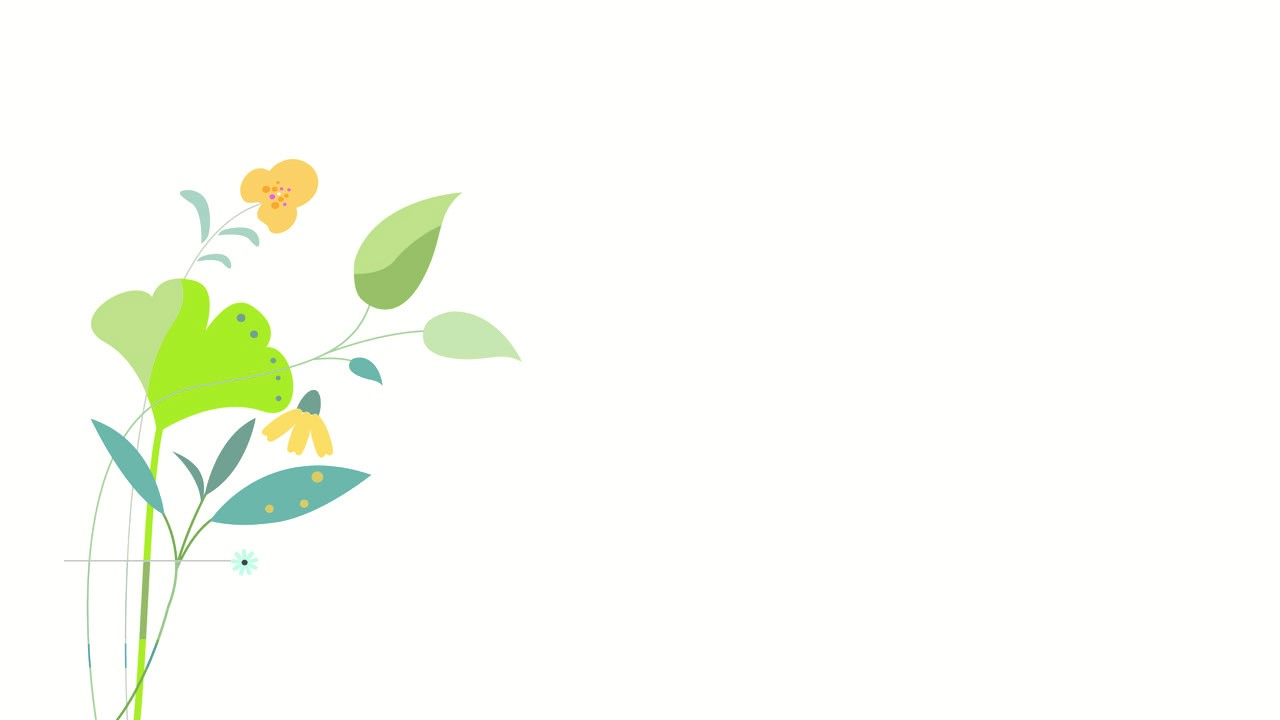 Deeper Together
in Action
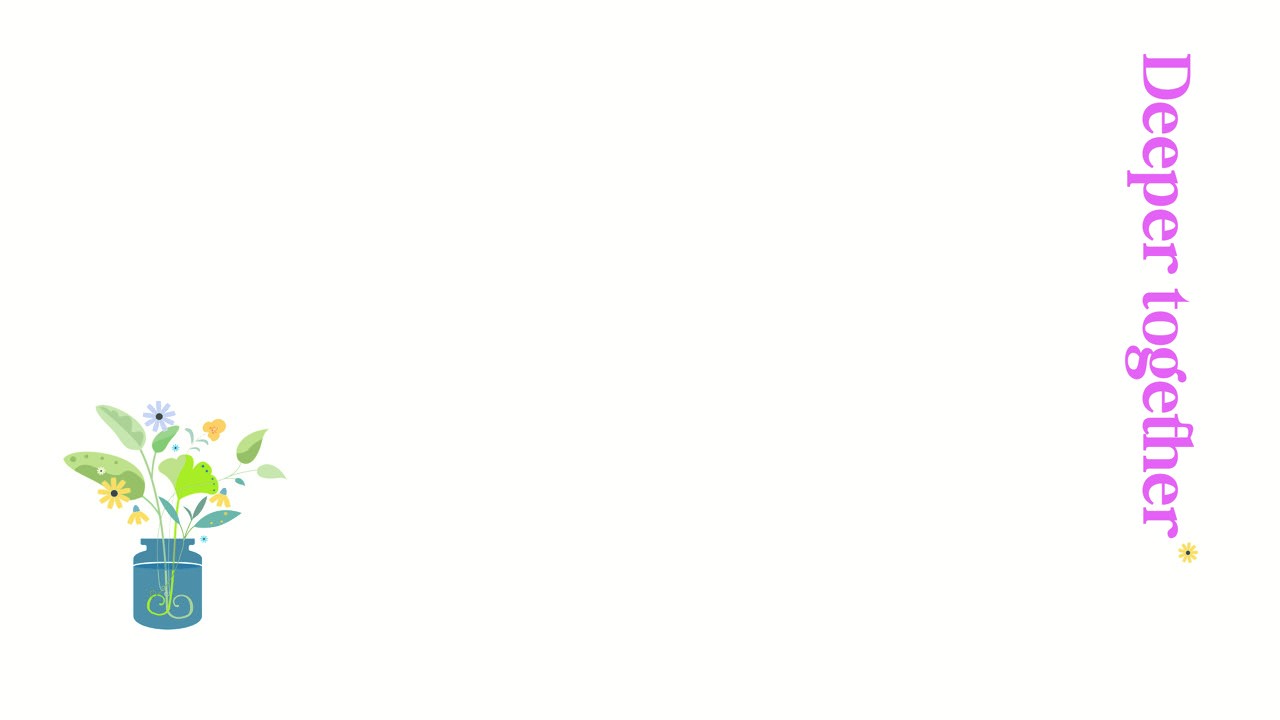 Compassion
Cost
Commitment